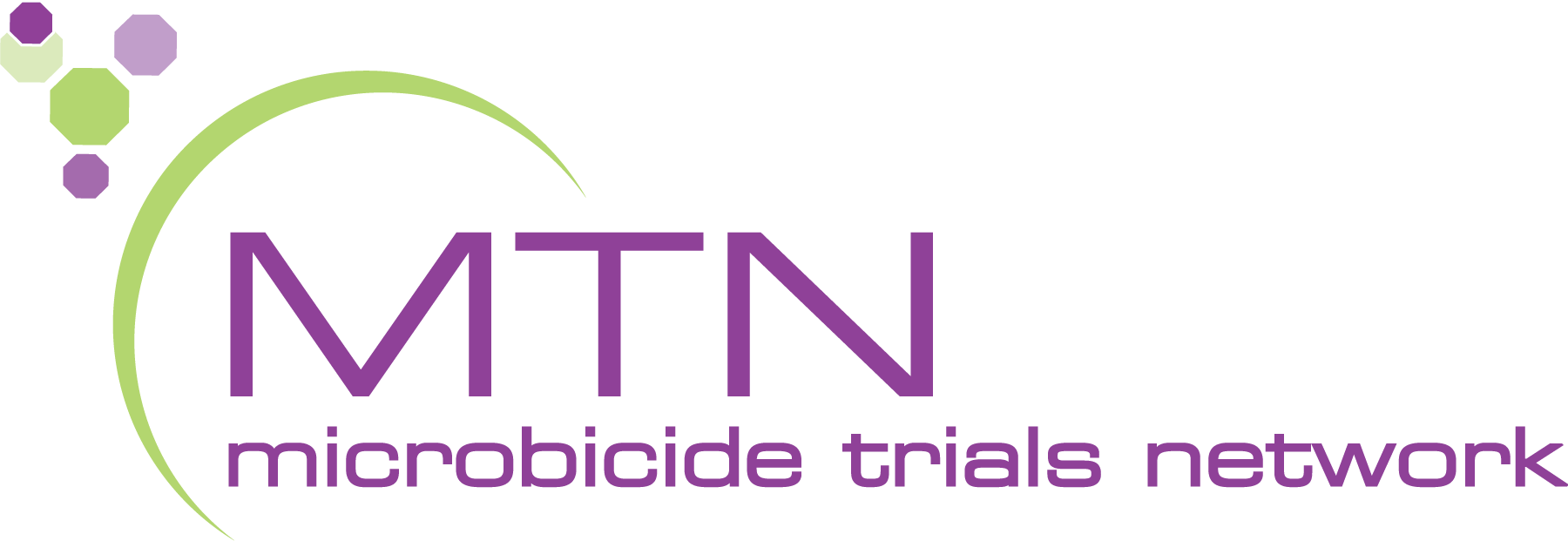 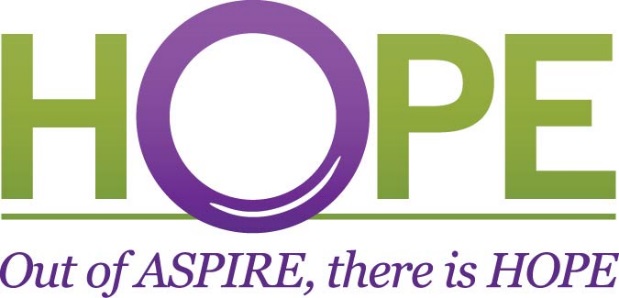 Ulwazi mayelana nokumelana nemishanguzo yegcikwane lesandulela ngculazi
Kuyini ukumelana nemishanguzo yegcikwane lesandulela ngculazi?
Uma umuntu etheleleka ngegciwane lesandulela ngculazi,Ingciwane lingena emzimbeni womuntu bese liqala ukwenza umfanekiso walo.
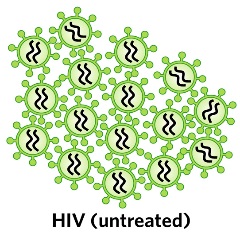 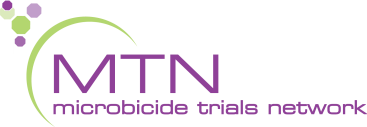 Kuyini ukumelana nemishanguzo yegcikwane lesandulela ngculazi?
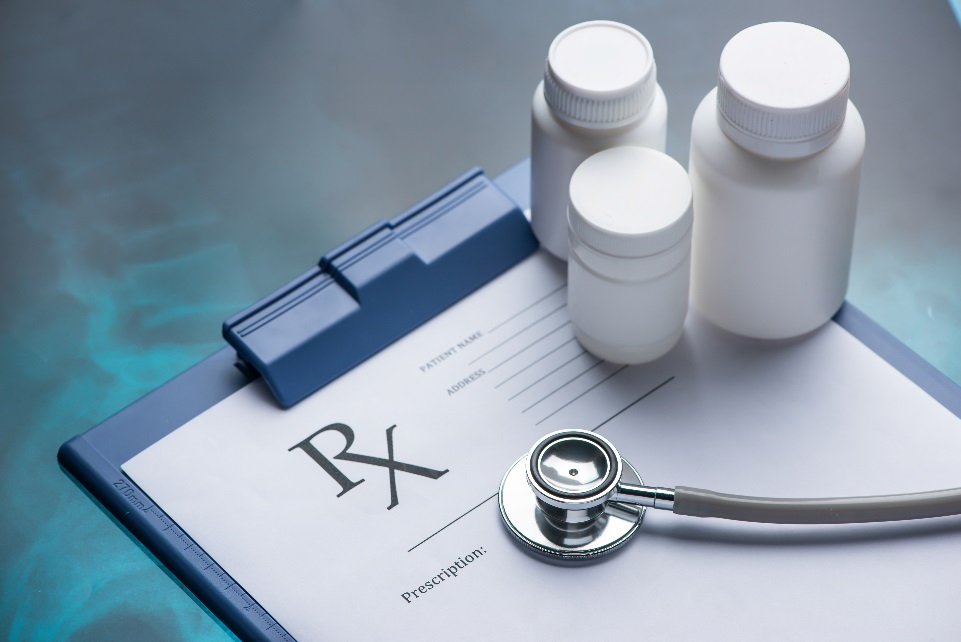 Imishanguzo esetshenziselwa ukwelapha igciwane lesandulela ngculazi ibizwa ngama antiretrovirals (ARVs).
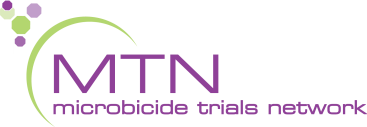 [Speaker Notes: Ukuthatha ama-ARVs ngendlela kusho ukuthi uthatha izinhlobo eziwu 3 ezihlukene, ngoba kuthatha ngaphezulu komuthi owodwa wama-ARVs ukuvimbela igciwane lesandulela ngculazi ukuthi iziphindaphinde.]
Kuyini ukumelana nemishanguzo yegcikwane lesandulela ngculazi?
Uma ethathwe ngendlela, ama-ARVs ayalivimba igciwane ukuthi lingaziphindaphindi bese asize abantu abanegciwane lesandulela ngculazi ukuthi bazizwe bengcono baphile isikhathi eside.
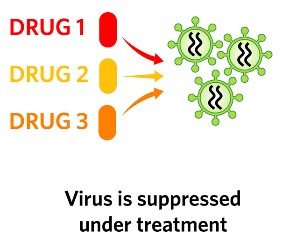 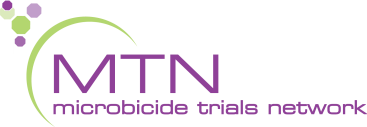 Kuyini ukumelana nemishanguzo yegcikwane lesandulela ngculazi?
Nakuba kunjalo ama-ARVs awulungile ngokuphelele, futhi ngezinye izikhathi awakwazi ukumisa wonke amagciwane egcikwane lesandulela ngculazi ukuthi aziphindaphinde.
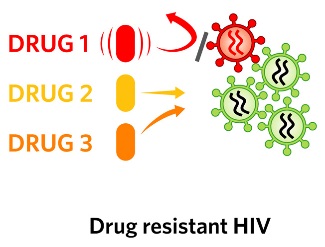 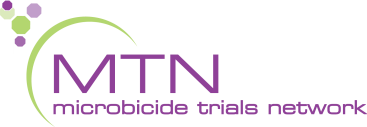 Kuyini ukumelana nemishanguzo yegcikwane lesandulela ngculazi?
Uma lokhu kwenzeka, iHIV ikwazi ukuqhubeka ukuziphindaphinda libizwa “ukumelana“.
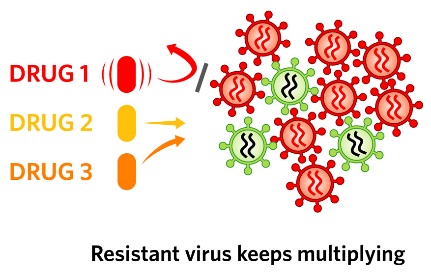 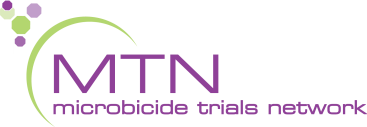 Kungani ukumelana nemishanguzo yama-ARVs kuyinkinga?
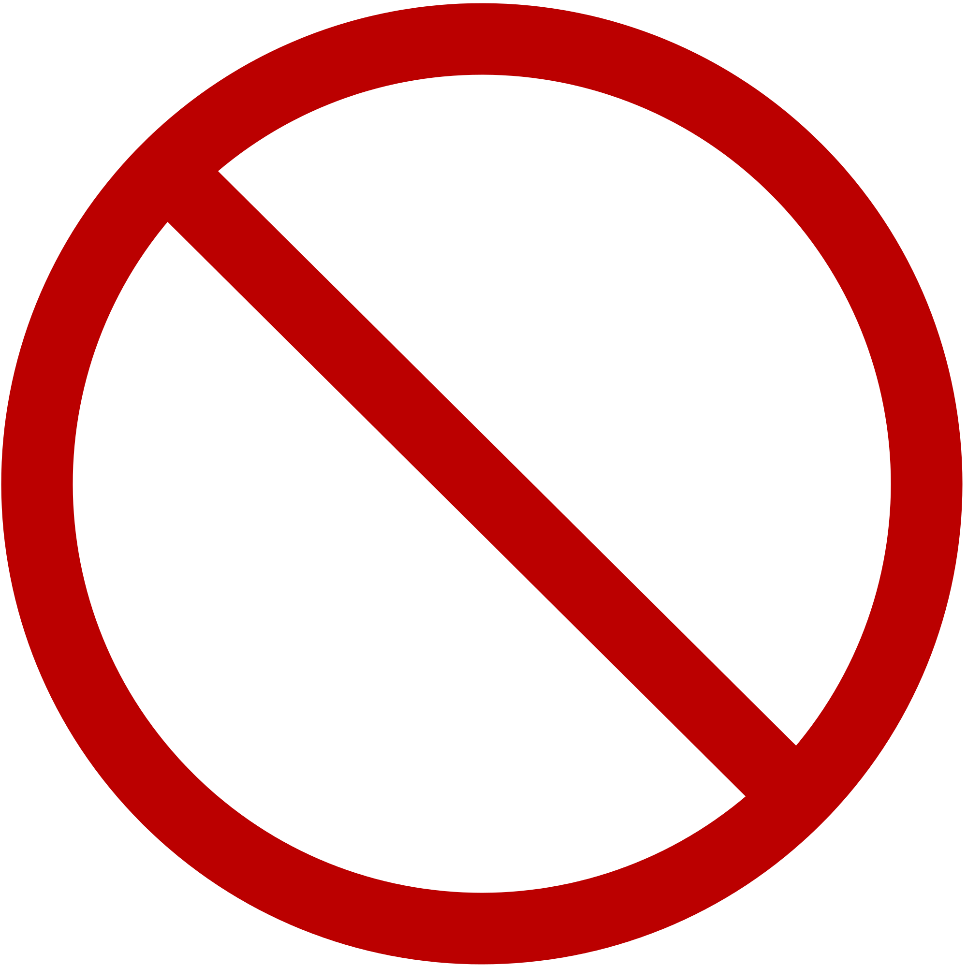 Uma ukumelana nama-ARVs kwenzeka, umuntu udinga ukuyeka ukuthatha ama-ARVs angasasebenzi bese eqala ukuthatha imishanguzo yamaARVs ahlukile.
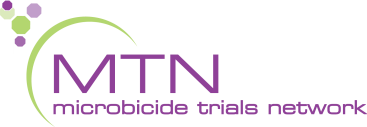 Kungani ukumelana nemishanguzo yama-ARVs kuyinkinga?
Ngenxa yalokhu, umuntu oneHIV enokumelana unokuzikhethela okumbalwa kwemishanguzo yama-ARVs angawathatha ukusizakala ukuthi bahlezi bephilile.

Ngaphezu kwalokho, bangathelela abanye ngaleligciwane elinokumelana.
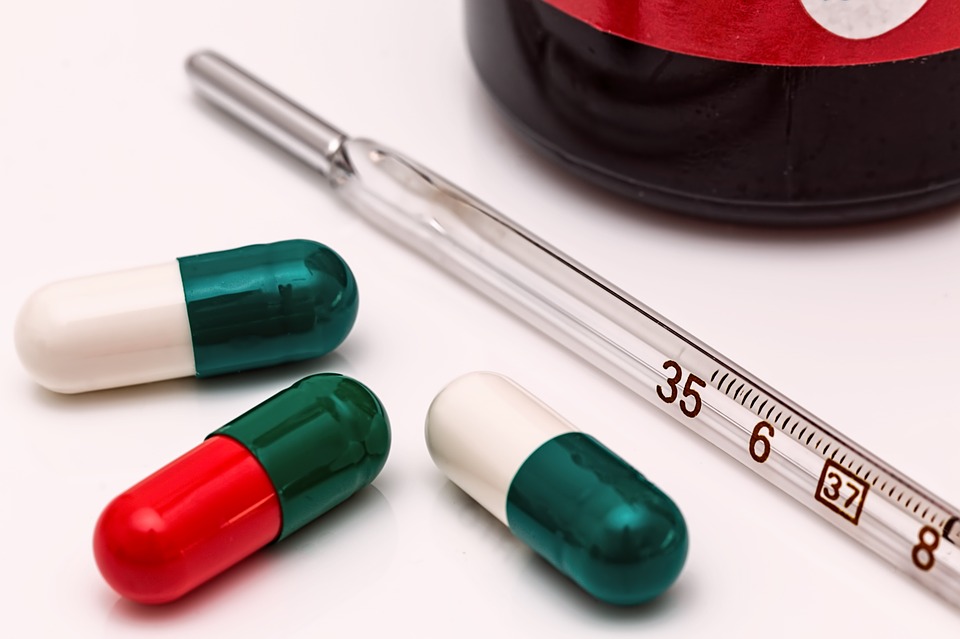 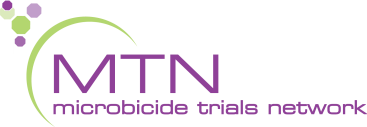 Kungani ukumelana nemishanguzoyama-ARV’s kuyinkathazo kulolucwaningo?
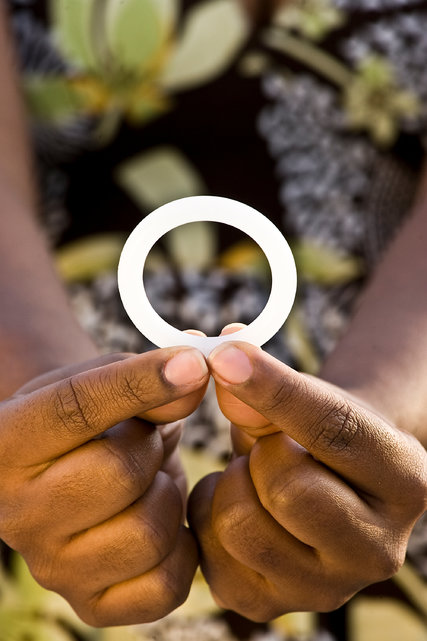 Iringi yesitho sangasese sowesifazane sangaphambili iqukethe ama-ARVs abizwa ngeDapivirine. IDapivirine isetshenziselwa kuphela ukuvikela igciwane lesandulela ngculazi, futhi ayisetshenziselwa ukwelapha abantu asebethelelekile ngegciwane lesandulela ngculazi.
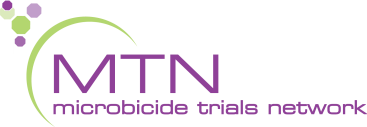 Kungani ukumelana nemishanguzoyama-ARV’s kuyinkathazo kulolucwaningo?
Nokho, uma owesifazane etheleleka ngegciwane lesandulela ngculazi futhi elokhu esebenzisa iringi, igciwane emzimbeni wakhe lingaba nokumelana nedapivirine kanye nemishanguzo ecishe ifane nama-ARV asetshenziselwa ukwelapha igciwane lesandulela ngculazi noma ukuvimbela ukutheleleka kwengane nomama ngegciwane lesandulela ngculazi.
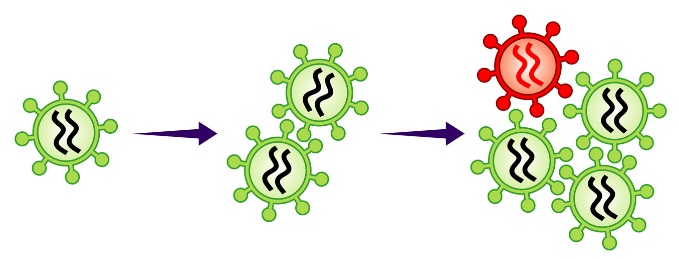 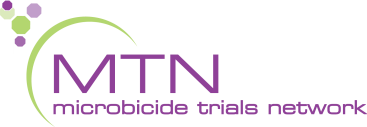 Kungagwenywa kanjani ukumelana nemishanguzo yama-ARV ngesikhathi ubambe iqhaza kuHOPE?
Gwema Ukuthola igciwane lesandulela ngculazi:  

Ukumelana nemishanguzo yama ARV ngeke kwenzeke kumuntu ongenalo igciwane lesandulela ngculazi.
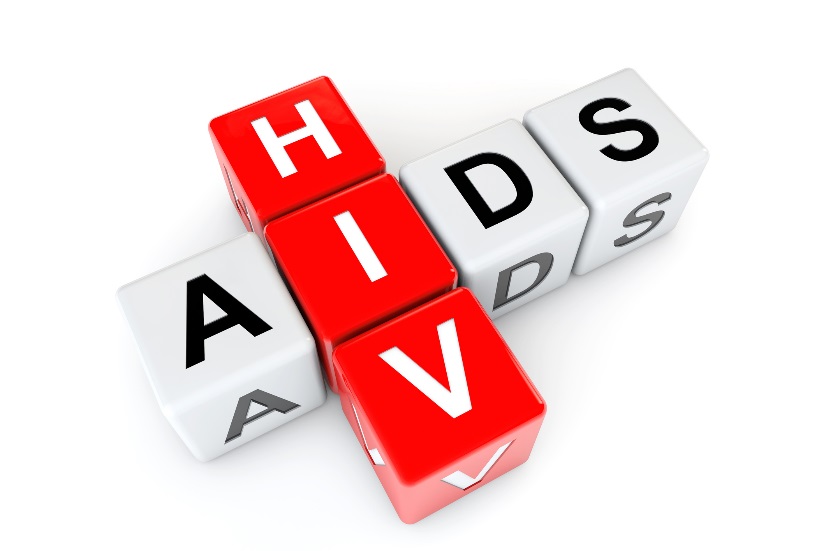 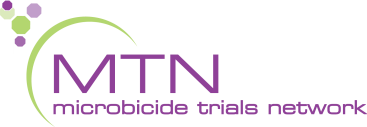 [Speaker Notes: Ziningi izinto ongazenza ukunciphisa ubungozi  bokutheleleka ngeHIV:]
Kungagwenywa kanjani ukumelana nemishanguzo yama-ARV ngesikhathi ubambe iqhaza kuHOPE?
Sebenzisa idapivirine iringi yesitho sowesifazane sangasese sangaphambili njalo

Sebenzisa amakhondomu njalo
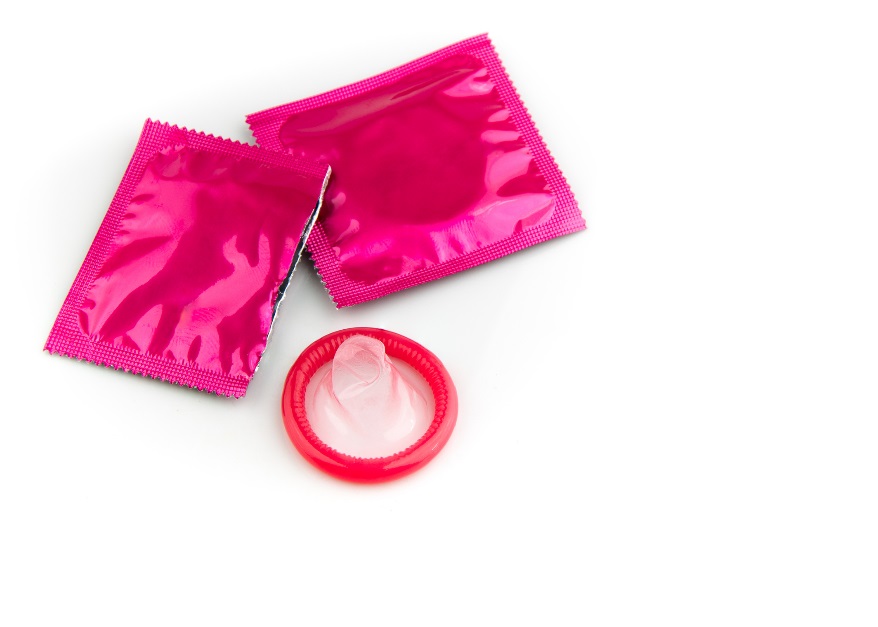 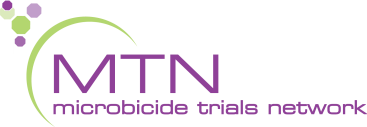 Kungagwenywa kanjani ukumelana nemishanguzo yama-ARV ngesikhathi ubambe iqhaza kuHOPE?
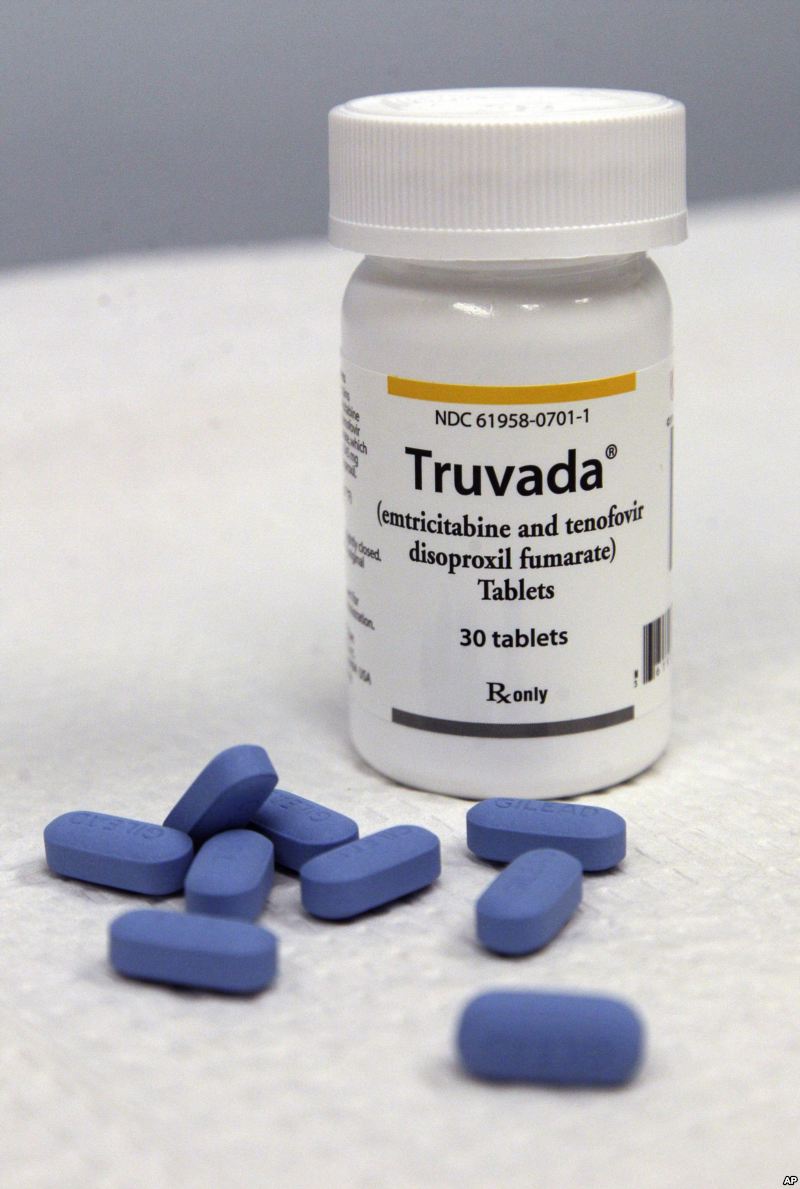 Sebenzisa iPrEP ephuzwayo (e.g. Truvada)

Nciphisa isibalo sakho sophathina  bocansi

Zibandakanye ezindleleni zocansi ezinobungozi obuphansi
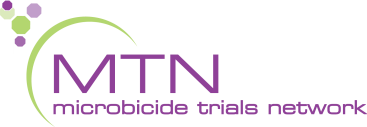 Kungagwenywa kanjani ukumelana nemishanguzo yama-ARV ngesikhathi ubambe iqhaza kuHOPE?
Uma uneSTI (isifo esithelelana ngokocansi), thola ukwelashwa

Gqugquzela uphathina wakho ukuthi ahlolelwe igciwane lesandulela ngculazi.

Uma uphathina wakho enegciwane lesandulela ngculazi, mugqugquzele ukuthi ayithathe ngendlela imishanguzo yakhe yama-ARVs.
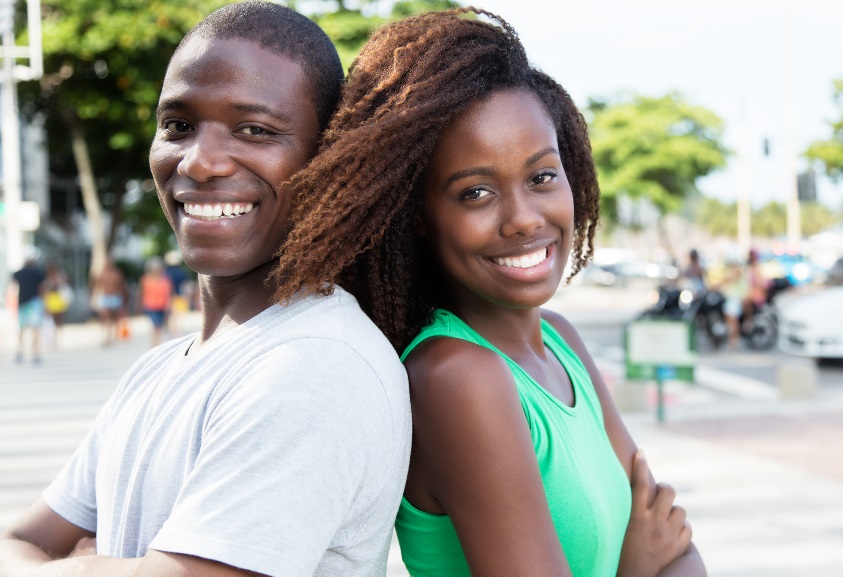 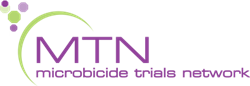 [Speaker Notes: Buza umeluleki ngezincwajana ezinikezwayo zo “Ulwazi mayelana nezindlela zokuvikela iHIV ongakhetha kuzo” ngolunye ulwazi olwengeziwe kulezindlela.]
Kungagwenywa kanjani ukumelana nemishanguzo yama-ARV ngesikhathi ubambe iqhaza kuHOPE?
2. Jwayela ukuhlolela iHIV: 
Ukuhlolwa kwegciwane lesandulela ngculazi kuzokwenzeka njalo ekuvakasheni kwakho ocwaningweni. 

Kumele futhi uze ekliniki uzohlolela igciwane  uma ucabanga ukuthi kungahle kube uthelelekile ngegciwane lesandulela ngculazi maphakathi nokuvakasha kwakho.
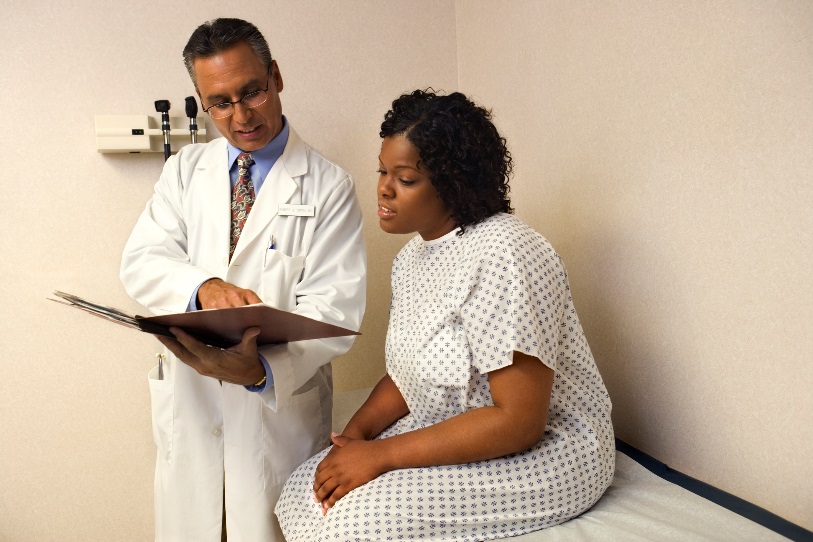 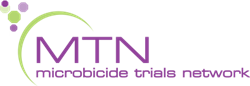 Kungagwenywa kanjani ukumelana nemishanguzo yama-ARV ngesikhathi ubambe iqhaza kuHOPE?
Uma ukuhlola kuveza ukuthi unegciwane lesandulela ngculazi, kubalulekile ukuyeka ukusebenzisa iringi yesitho sowesifazane sangasese sangaphambili ngokushesha ukusiza ukuvimbela ukumelana.
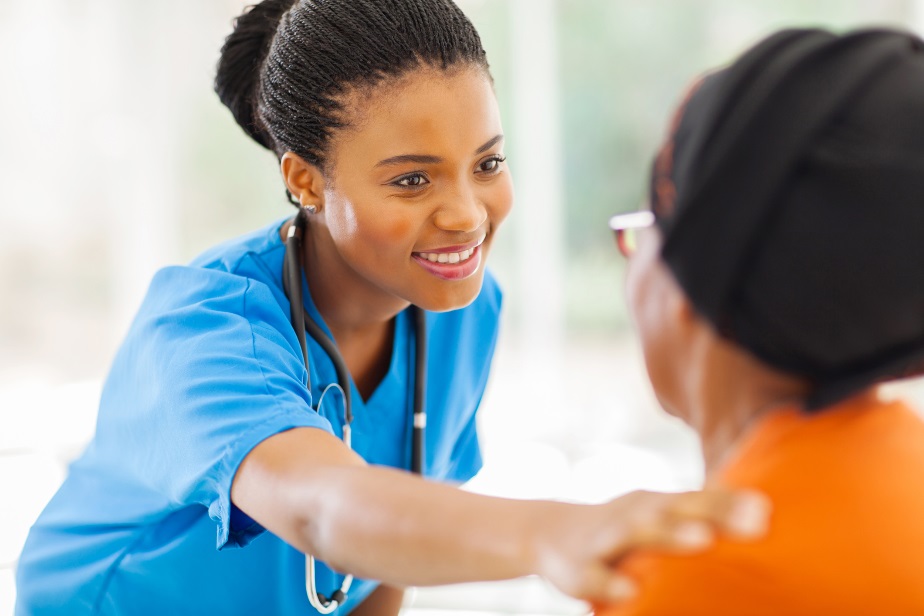 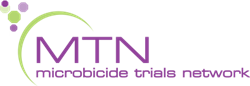 [Speaker Notes: Uma ephuthwa ukuvakasha kocwaningo, umbambiqhaza angase atheleleke ngeHIV angabi nalwazi ngalokhu futhi aqhubeke asebenzise iringi. Lokhu kungabanga ukumelana neminye yemishanguzo yama-ARVs.]
Kungagwenywa kanjani ukumelana nemishanguzo yama-ARV ngesikhathi ubambe iqhaza kuHOPE?
3. Ungabelani ngamaringi esitho sowesifazane sangasese sangaphambili:  

Ababambiqhaza kulolucwaningo bathola njalo ukuhlolwa kwezempilo nokuhlolwa kwegciwane lesandulela ngculazi. Abantu abangekho ocwaningweni abakutholi lokhu kuhlolwa kwezempilo. Labantu bangaba negciwane lesandulela ngculazi futhi bengakwazi lokhu.
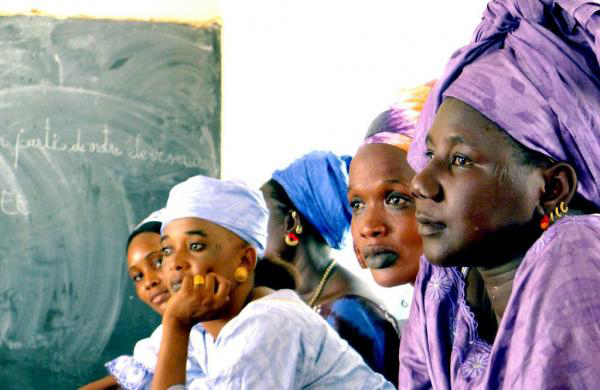 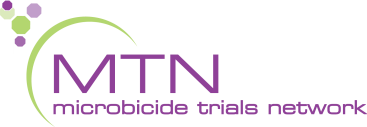 [Speaker Notes: Uma abantu abaneHIV besebenzisa iringi yesitho sowesifazane sangasese sangaphambili, lokhu kungabanga ukumelana neminye imishanguzo yama-ARVs.]
Abasebenzi bocwaningo bakhonela ukukusiza
Uma unemibuzo noma udinga ulwazi olwengeziwe, sicela uvakashele eklinikhi yocwaningo.
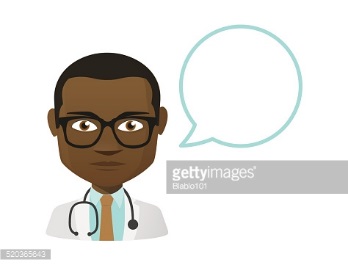 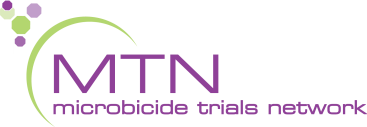 [Speaker Notes: Abasebenzi bocwaningo bakhonela ukukusiza.
Abasebenzi bocwaningo bakhona ukukwazisa nokweluleka ababambiqhaza ocwaningweni, ophathina babo, kanye namanye amalungu omphakathi mayelana nokumelana nemishanguzo yama-ARV kanye nanoma imiphi imibuzo noma ukukhathazeka abangase babe nakho.]